Title Slide
Approach to PTSD in Primary Care
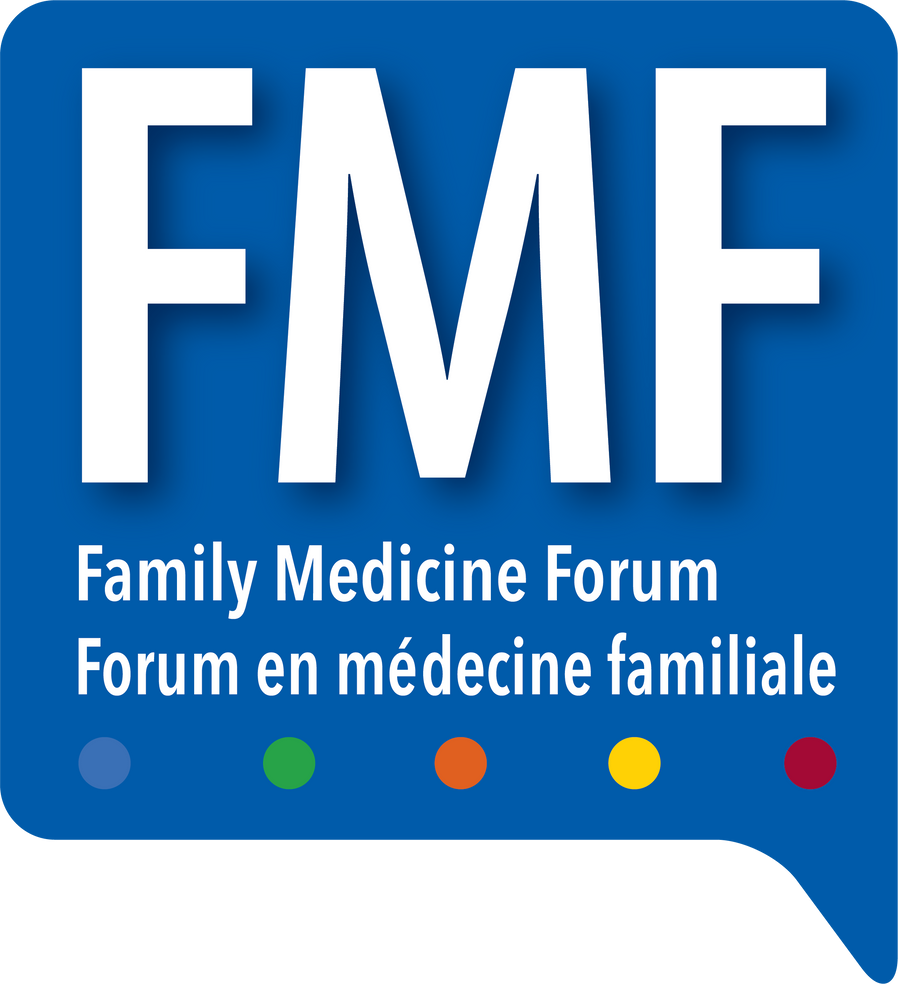 Dr. Jon Davine
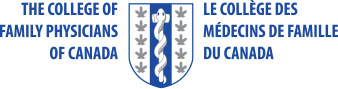 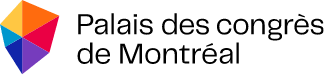 COI – Presenter Disclosure (1)
Presenter Disclosure
Presenter: Dr. Jon Davine
Relationships with financial sponsors:
Any direct financial relationships, including receipt of honoraria: Ontario College of Family Physicians, Touchstone Institute, McMaster University Continuing Education, CMEAway by Sea Courses, Pri-Med Canada/Humber River Hospital, University of Ottawa Dermatology, Peterborough FHT, Kitchener Waterloo Family Medicine
Membership on advisory boards or speakers’ bureaus: NO
Patents for drugs or devices: NO
Other: CAMH---Co-Editor of book, “Psychiatry in Primary Care”, Ontario Psychiatric Association---Treasurer
[Speaker Notes: Where a faculty/presenter has no relationships to disclose, indicate Not Applicable under Relationships with Financial Sponsors.

Complete this slide for the primary presenter and ALL co-presenters if applicable.

Reminder: Disclosures made on your COI forms should match disclosures made on the COI slide.]
COI – Presenter Disclosure (2)
Disclosure of Financial Support
This program has NOT received financial support

This program has NOT received in-kind support

Potential for conflict(s) of interest:
Dr. Jon Davine has NOT received funding for this program
[Speaker Notes: Where a program has received no external financial support (e.g., monies for food, logistics assistance such as registration, AV set-up, etc.), indicate No External Support.]
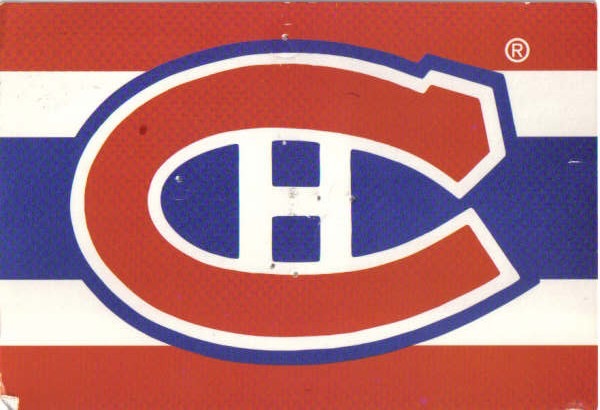 Objectives
Identify effective questioning to make the diagnosis of PTSD

Identify a number of situations that may lead to PTSD

Describe effective psychotherapeutic techniques that can be used in the medical setting

Describe  evidence-based, effective psychopharmacological therapies that can be used in primary care
Guidelines
Katzman 2014 Anxiety Guidelines

NICE (National Institute for Health and Care Excellence)
Guidelines, December 5, 2018.
Posttraumatic Stress Disorder
Lifetime prevalence in Canada 9.2%
Onset mid to late 20’s
Women > men
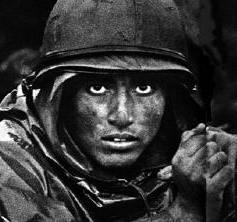 PTSD
Associated with high rates of chronic pain, sleep problems, sexual dysfunction
Suicide attempts increase two- to three-fold
Increased use of mental health care
DSM-V Diagnosis of PTSD
Applies to >6 years of age
A. Exposure to actual or threatened death, serious injury or sexual violence by:
Directly experiencing the event
Witnessing the event in person, as it occurs to others
Learning that the traumatic event occurred to a close family member or a close friend. The event(s) must have been violent or accidental.
Experiencing repeated exposure to aversive details of traumatic events (police, 1st responders). Not to exposure through electronic media
DSM-V Diagnosis of PTSDRe-experiencing
B. One or more.
The traumatic event is re-experienced, with intrusive symptoms:

Recurrent, involuntary, distressing memories
Recurrent distressing dreams, related to the traumatic event
Dissociative reactions (flashbacks) in which the individual feels as if the event is recuring
DSM-V Diagnosis of PTSDTriggers
Intense or prolonged psychological distress a exposure to internal or external cues that resemble an aspect of the traumatic event

Marked physiological reactions to internal or external cues that symbolize or resemble an aspect of the traumatic event

May include panic attacks
DSM-V Diagnosis of PTSDC. Avoidance (one or both)
Persistent avoidance of memories or thoughts about the event
Avoiding external reminders (people, places, activities, objects, situations), that arouse distressing memories associated with the trauma.
DSM-V Diagnosis of PTSD
E. Persistent symptoms of increased arousal and reactivity including 2 (or more) of the following:
Irritable behaviour and angry outbursts
Reckless or self-destructive behaviour
Hypervigilance
Exaggerated startle
Decreased concentration
Decreased sleep
DSM-V Diagnosis of PTSD
duration of the disturbance is more than one month

the disturbance causes clinically significant distress or impairment in social, occupational, or other important areas of functioning.
PTSD: Subtype Specifiers
Chronic PTSD (> 3 months)
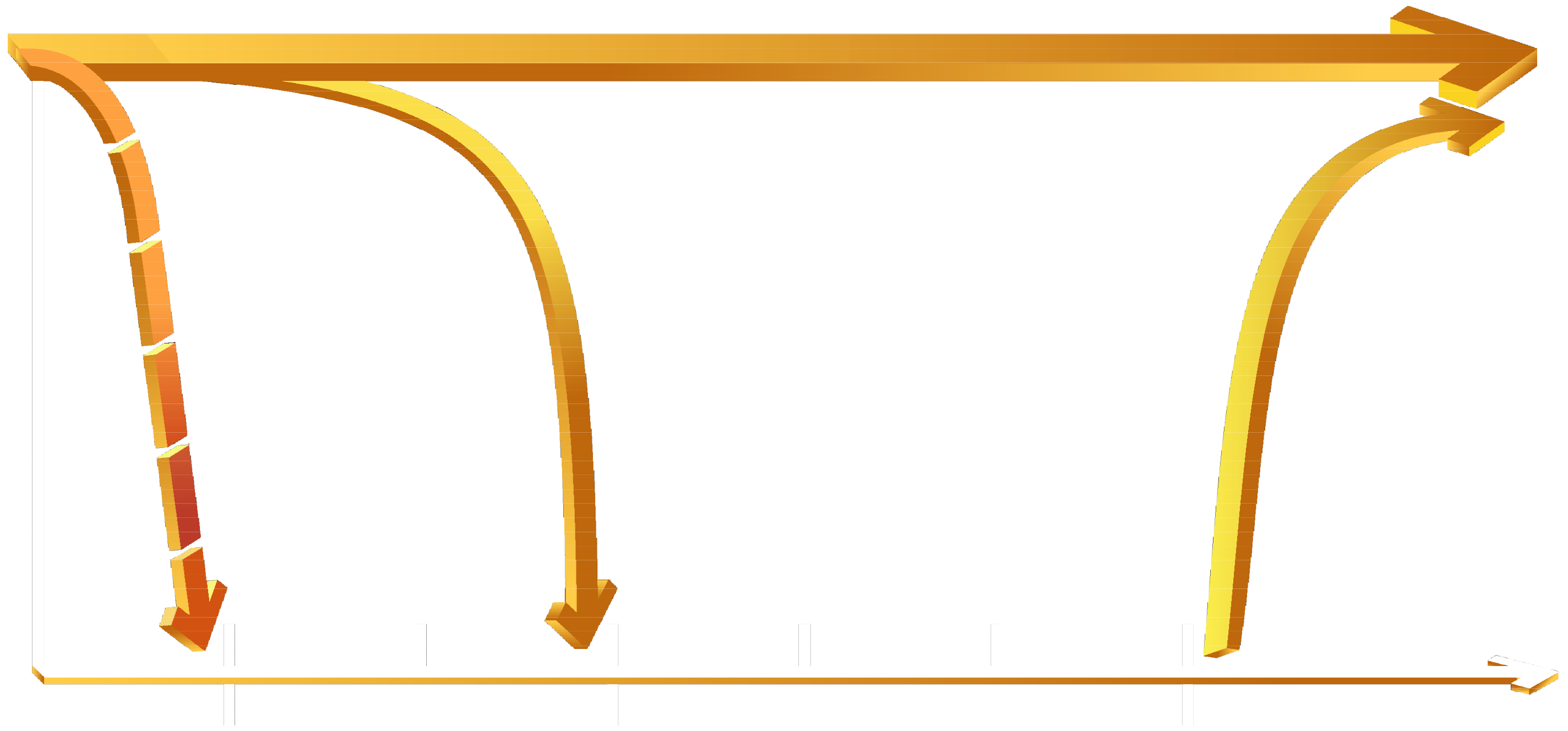 PTSD Symptoms
Acute
Stress
Disorder
Acute
PTSD 
(< 3 months)
Delayed
Onset
PTSD
1
3
6
Time from Trauma (months)
[Speaker Notes: PTSD differs in its onset and duration among individuals. The presence of PTSD symptoms, plus three or more dissociative symptoms, for a period of less than one month (minimum 48 hours) is defined as “acute stress disorder.” By definition, this is not a normal response to trauma and it causes clinically significant distress or functional impairment.1 Severity or presence of acute stress disorder is neither a requirement for, nor a predictor of, PTSD development.2
If symptoms persist for one to three months, the diagnosis is “acute PTSD”.1 If symptoms endure for longer than three months, the diagnosis shifts to “chronic PTSD”.1
Notably, PTSD is the only psychiatric disorder for which chronicity is defined after such a short period of time. Even though chronicity is defined as symptoms persisting after three months post-trauma, studies show that more than half of those displaying PTSD symptoms meeting the criteria for chronic PTSD will recover within the next 12 months.3
Individuals with chronic PTSD are believed to: be more sensitive to ongoing environmental stressors; respond to stress with high levels of distress, anger, isolation; and self-medicate, often with drugs or alcohol.3
Symptoms of PTSD sometimes do not emerge until six months (or years) after the trauma, resulting in a diagnosis of “delayed onset PTSD”.1 Delayed onset of PTSD (< 5% of all PTSD) has been associated with combat trauma4 and poor social support after arriving home.5 Occasionally, delayed appearance of “PTSD” has been linked with seeking compensation and malingering.3

References
1. American Psychiatric Association. Diagnostic and Statistical Manual of Mental Disorders, Fourth Edition. American Psychiatric Press Inc., Washington DC, 2000.
2. McFarlane AC. Posttraumatic stress disorder: a model of the longitudinal course and the role of risk factors. J Clin Psychiatry 2000; 61(suppl 5):15-20. 
3. Nutt DJ, Davidson JRT, Zohar J (eds). Post-traumatic stress disorder: diagnosis, management & treatment. Martin Dunitz Ltd., London, 2000. 
4. Prigerson HG, Maciejewski PK, Rosenheck RA. Combat trauma: trauma with the highest risk of delayed onset and unresolved posttraumatic stress disorder symptoms, unemployment, and abuse among men. J Nerv Ment Dis 2001; 189:99-108. 
5. Buckley TC, Blanchard EB, Hickling EJ. A prospective examination of delayed inset PTSD secondary to motor vehicle accidents. J Abnormal Psych 1996; 105:617-625.]
ACUTE STRESS DISORDER
The disturbance lasts for a minimum of three days and a maximum of  one month 

Essentially same symptoms as PTSD
Screening Questions
Do you find it hard to stop thinking about the event that has happened to you?
Do you find that you have nightmares related to the event that happened to you?
Do you find that you have flashbacks and by that I mean very vivid daydreams about the event that has happened to you? You are re-living it, not just thinking about it.
When something happens that reminds you of the difficult event that happened to you, do you find that triggers a very large response to you?
Screening Questions
Do you find that you avoid things that remind you of the very difficult event you experienced?
Do you feel generally anxious since the event and have trouble sleeping or startle easily?
Do you feel that this event and the way it has left you feeling still gets in the way of your life?
PTSD Screens
“Primary Care PTSD DSM-5” (PC-PTSD-5)This is a 5 item self report. If you google this they will tell you how to score, and you can download the questionnaire


2. PTSD Checklist for the DSM-5 (PCL-5)This is a 20 item self report. This can be used for both screening and following treatment results. Again, if you google this, it tells you how to score and and you can download the questionnaire.
Primary Care PTSD DSM-5 (PC-PTSD-5)
1. Exposure to abusive, assaultive event

If yes, 

5 yes or no questions, e.g nightmares, avoiding, on guard, numb, guilty.

3 or more considered positive screen
PTSD Checklist (PCL-5)
In the past month have you been bothered by…

20 questions, from 0 (not at all) to 4 (extremely)

Unwanted memories, disturbing dreams, flashbacks, triggers, avoiding, etc.

Scored out of 80. 
31-33, or more is considered positive for PTSD dx. 

This can be used for both Dx and following Tx results
When is a hallucination NOT a hallucination
1. Hypnagogic and hypnopompic (always ask when!)

2. Grief Reactions (always ask who!)

3. PTSD flashbacks (always ask re meaning, can be any
    of the 5 senses)
PTSD Comorbidity
75% have another psychiatric disorder:
Anxiety Disorders
Depression (48%)
Substance use disorders, Alcohol Dependence (40%)
Borderline personality disorder
May frequently present with somatic sx’s or pain
Lifetime Prevalence Of PTSD ~10%
Breslan et al ‘91
9.2%
National Comorbidity Survey ‘91 (NCS)
8.7%
5-6% males
10-14% females
Detroit Area Survey of Trauma ‘96
14%
10% males
18% females
Exposure To Traumatic Events
Lifetime exposure to traumatic events
40-69%
10% get PTSD
Higher in males/females
1.2 M : 1 F
Exposure To Trauma
Trauma type			                   NCS
						Male      Female
Rape					0.7		9.2
Sexual Assault			2.8		12.3
Combat				6.4		0.0
Witnessing Violence		            35.6		14.5
Accidents				25.0		13.8
Car Accidents			            32.8		23.5
Threatened with a weapon		19.0		6.8
Physical attack			11.1		6.9
Natural Disaster			18.9		15.2
Learning about trauma to others	63.1		61.8
Sudden unexpected death		61.1		59.0
Conditional Risk Of PTSD
9.2% (DSM-V)
Females > males  2:1 (adjusted for trauma type)
Conditional Risk For PTSD
Trauma Type		                 %PTSD    

Assaultive violence			20.9		
Raped					49.0 	
Shot or stabbed			15.4		
Badly beaten up			31.9		
Serious car accident		6.1		
Learning about trauma
  to others				0.2		
Sudden unexpected death
  of a close friend or relative 	14.3		
Any trauma				9.2
Most Common Precipitating Events
Sudden unexpected death of loved one 
39% of PTSD in men; 27% in women. Most common cause of PTSD
Sexual assault
Serious illness or injury to someone close
Having a child with serious illness
Being beaten by a partner or caregiver
MVA’s
Risk Factors for PTSD Development
Peri-
Trauma
Pre-
Trauma
Post-
Trauma
PTSD
[Speaker Notes: Risk Factors for the development of PTSD can be broken down into three separate categories:
 Pre-trauma;
 Peri-trauma;
 Post-trauma.]
Pre-Trauma Risk Factors
Female gender

Previous trauma / younger age at time of trauma

Childhood abuse

Borderline Personality Issues
Brewin et al, J Consult Clin Psychol 2000
[Speaker Notes: Current data on risk factors for PTSD are somewhat inconclusive. Available studies vary according to their diagnostic criteria for PTSD, information reported on lifetime history, trauma details and treatment, making comparisons difficult.1
Different populations possess different risk levels for trauma exposure, and various risk factors may be specific to particular traumas.
The most consistent pre-trauma risk factors include female gender, past psychiatric history, reported childhood abuse, and family psychiatric history.1
Preliminary research indicates that lower IQ or compromised neurodevelopmental history is a risk factor, with implications for poorer coping skills.2

References
1. Brewin CR, Andrews B, Valentine JD. Meta-analysis for posttraumatic stress disorder in trauma-exposed adults. J Consult Clin Psychol 2000; 68(5):748-766.
2. Nutt DJ, Davidson JRT, Zohar J (eds). Post-traumatic stress disorder: diagnosis, management & treatment. Martin Dunitz Ltd: London, 2000.]
Peri-Traumatic Risk Factors Influencing PTSD
Nature of trauma (personal assault)

Severity of trauma / chronicity of trauma
Brewin et al, J Consult Clin Psychol 2000
[Speaker Notes: The predictive capacity of peri-trauma factors varies by trauma type.
Traumas related to deliberate human malice (versus natural or accidental traumas) may be stronger predictors of PTSD and decreased recovery from PTSD.1
Trauma severity is a stronger predictor when the trauma involves combat.1 The severity of acute symptoms is predictive of the development of PTSD; however, PTSD can develop (as in delayed onset PTSD) when no acute symptoms are present.2
Early research suggests that acute posttraumatic symptoms of increased heart rate and persisting startle response are predictive of PTSD development.3
Peri-traumatic dissociation is predictive of PTSD diagnosis lasting more than six months in duration.4

References
1. Brewin CR, Andrews B, Valentine JD. Meta-analysis for posttraumatic stress disorder in trauma-exposed adults. J Consult Clin Psychol 2000; 68(5):748-766.
2. Yehuda R, McFarlane AC, Shalev AY. Predicting the development of posttraumatic stress disorder from the acute response to a traumatic event. Biol Psychiatry 1998; 44:1305-1313.
3. Shalev AY, Sahar T, Freedman S, et al. A prospective study of heart rate response following trauma and the subsequent development of posttraumatic stress disorder. Arch Gen Psych 1998; 55:553-559.
4. Yehuda R (ed). Risk Factors for Posttraumatic Stress Disorder. American Psychiatric Press Inc: Washington, DC, 1999.]
Post-Trauma Risk Factors
Lack of social support  

Lack of appropriate early treatment or access to services
Yehuda et al, Biol Psychiatry1998
[Speaker Notes: Lack of social support is the primary post-trauma risk factor for developing PTSD.1
Lack of early intervention, such as education, support, anxiety management, relief of guilt/shame, also contributes to the development of PTSD. As well, lack of early SSRI treatment can lead to the development of PTSD.

Reference
1. Yehuda R, McFarlane AC, Shalev AY. Predicting the development of posttraumatic stress disorder from the acute response to a traumatic event. Biol Psychiatry 1998; 44:1305-1313.]
Treatment OptionsCanadian Clinical Practice Guidelines for the management of Anxiety, PTSD, and OCD	Martin Katzman, et al 2014.NICE Guidelines (2018)
Prevention and Early Intervention
Meta analyses do not support debriefing in individuals who have been exposed to a traumatic event, but are not suffering from psychological difficulties

In fact, these interventions may have an adverse effect on some individuals


This is supported by the NICE guidelines  (Dec. 2018)
PTSD-Psychological Treatment
A number of treatments have been shown to be effective. These effects have also been sustained over years:
CBT
EMDR
Stress Management
Prolonged Exposure (PE), both imaginal and in vivo


NICE guidelines (Dec. 2018)  support CBT, EMDR, stress management, PE, CBT-insomnia, and internet CBT(if not severe)
Combination Meds and Psychotherapy
Research limited
Varying results
More studies needed

We probably recommend doing both, though not yet evidence based
Controversy
Must you re-explore the trauma
No!
When is the most appropriate timing
When the patient is ready
CBT - Psychoeducation/Supportive Counselling
Normal to be upset and have symptoms

PTSD symptoms does not mean “going crazy”

This is a common condition (10%), that is often quite treatable
Complex PTSD
ICD-11 has subset called Complex PTSD

Usually horrific, threatening, prolonged, repetitive, personally assaultive

Often associated with severe problems in affect regulation

DSM-5 has “dissociative subtype”

Personal difficulties in relationships, deep feelings of shame, guilt
CBT-Imaginal Exposure, a Behavioural Treatment (PE)
This is healing. It gets rid of the power of the event
Literally, talking about the very thing you’d rather not talk about
This is the hallmark of therapy
Primary Care Practitioners can do this
CBT- In-Vivo Exposure Therapy (PE)
Behavioural homeworks involve exposure to avoided activities
Usually done as hierarchy
Can pair it with muscle relaxation
Must stay in the activity until calm. Don’t stop activity while still anxious
E.g. driving a car after an accident
CAUTION!!
I tell people talking about the difficult event is healing…..as long as they feel ready to do it

If they feel it’s too much, I say “wait until you feel ready, and then we’ll do it”
COGNITIVE THERAPY (CBT)
Challenge automatic thoughts with evidence for and against
Re-formulate to more realistic ones
e.g. all men will assault me
e.g. I will always have an accident
Stress Management Training
Give your patient the skills to handle anxiety

E.g. relaxation training, (Progressive Muscle Relaxation)
Breathing retraining (Box breaqthing)
EMDR
EMDR - Eye movement desensitization and reprocessing

Pairs imaginal exposure with the induction of saccadic eye movements
Recommendation for Pharmacotherapy for PTSD
First-line
	Fluoxetine, paroxetine, sertraline, venlafaxine XR

Second-line
	Fluvoxamine, mirtazapine, phenelzine

Third-line
Amitriptyline, aripiprazole, bupropion SR, buspirone, carbamazepine, desipramine, duloxetine, escitalopram, imipramine, lamotrigine, memantine, moclobemide, quetiapine, reboxetine, risperidone, tianeptine, topiramate, trazodone

Katzman M et al, 2014.
NICE Guidelines (Dec. 2018)
Recommend SSRI’s, using Sertraline as their example

Also recommend Venlafaxine

Recommend Risperidone if severe, psychotic, or not improving with other drugs

No drugs in the under 18 population
Treatment
Prazosin has been shown to be significantly effective for reducing trauma nightmares and improving sleep quality  in patients with PTSD (Level 1 evidence)

Start at 1 mg. HS, can increase to 2 mg. , 5 mg., 7 mg. Watch for signs of hypotension.
Pharmacotherapy
For insomnia, consider treatment with Trazodone 25-50mg PO QHS
Closing Slide
Thank you!
Please fill out your session evaluation now!
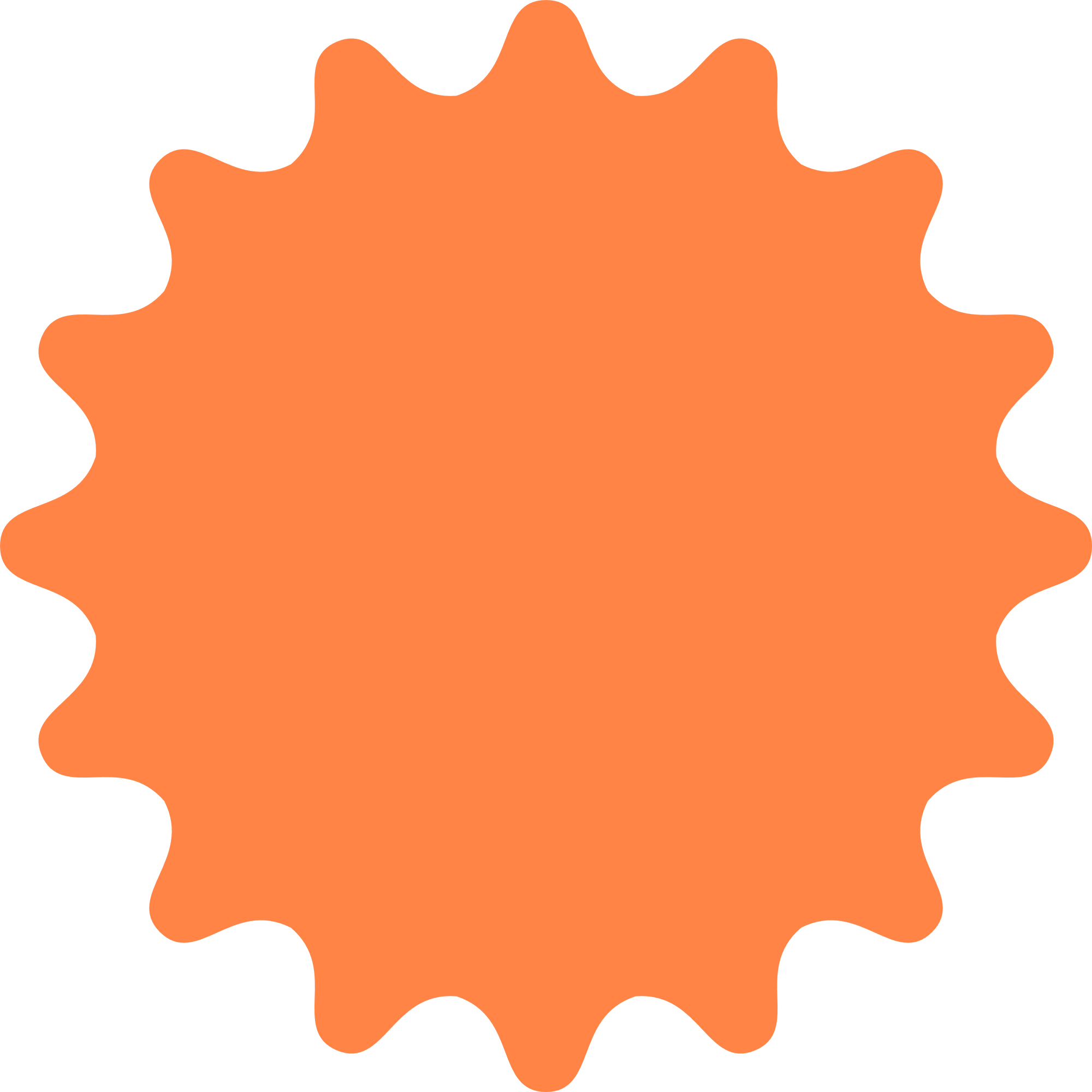 #myfmf
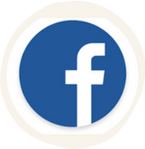 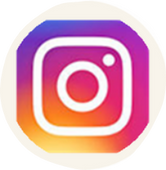 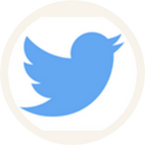 FamilyMedForum
FamilyMedForum
FamilyMedicineForum